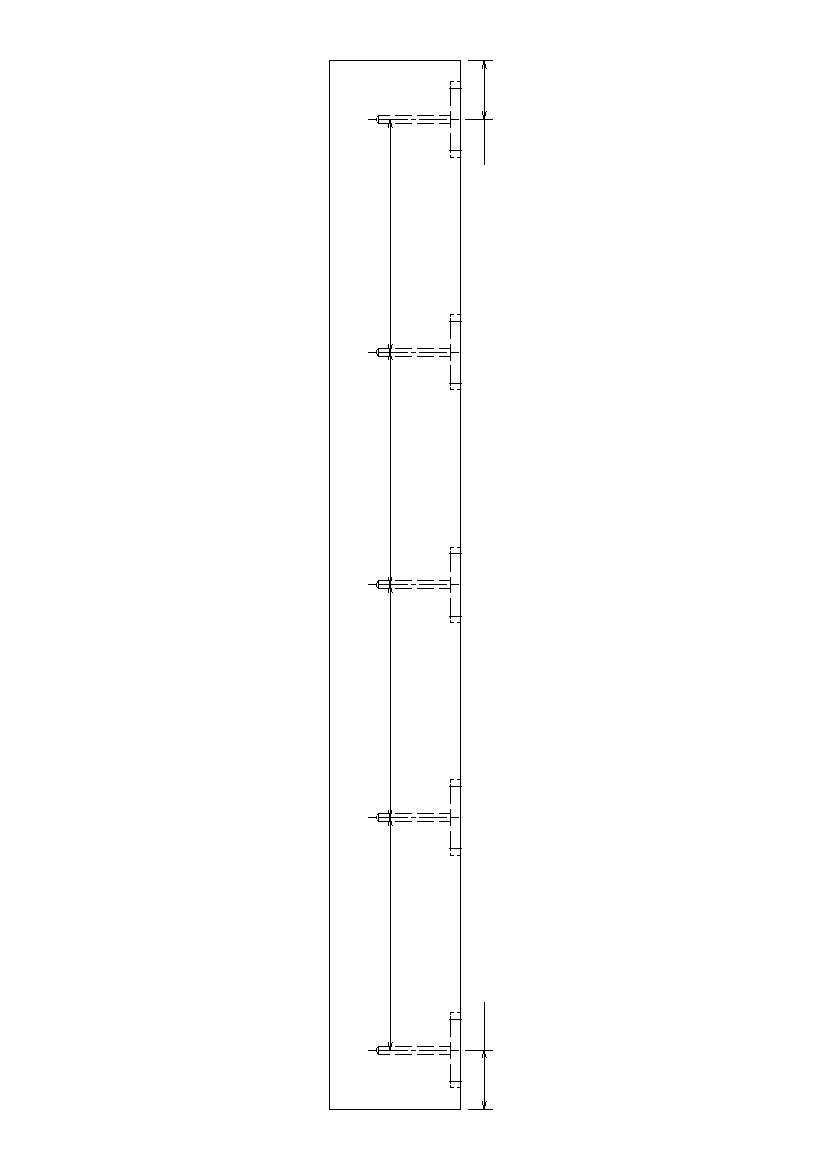 5 Halterungen individueller Abstand
Draufsicht
330 mm
330 mm
1/4
1/4
1/4
1/4